Parables of the Mustard Seed & Yeast in the Dough

Scripture:
Matt. 13:31-33
Jesus told them another parable: “The kingdom of heaven is like a mustard seed, which a man took and planted in his field.

Though it is the smallest of all seeds, yet when it grows, it is the largest of garden plants and becomes a tree, so that the birds come and perch in its branches.”

He told them still another parable: “The kingdom of heaven is like yeast that a woman took and mixed into about sixty pounds of flour until it worked all through the dough.”
Though it is the smallest of all seeds, yet when it grows, it is the largest of garden plants and becomes a tree,
so that the birds come and perch in its branches.”

He told them still another parable: 


“The kingdom of heaven is like yeast that a woman took and mixed into about sixty pounds of flour until it worked all through the dough.”
“The kingdom of heaven is like yeast that a woman took and mixed into about sixty pounds of flour until it worked all through the dough.”
Parables of the Mustard Seed & Yeast in the Dough
In Matthew ch. 13, Jesus used seven parables to tell us about the  Kingdom of Heaven.
“Kingdom of Heaven” means where God rules – generally while on Earth it is referring to His Church.
“Kingdom” = “King’s dominion” – where the King rules.
The Seven Parables:
1. Sower / Four Soils
2. Wheat & Tares
3. Mustard Seed
4. Yeast in the Dough

Hidden Treasure
Precious Pearl
The Net
5. Hidden Treasure 
     in the Field
6. Precious Pearl
7. Fishing with the 
     Net
The mustard seed and the yeast in the dough parables seem very similar on the surface.
But like the parables of the minas and talents, we will see deeper meanings when we compare them carefully.
And with our modern knowledge in chemistry, we can see even more meanings from these parables.
The most basic explanation: Kingdom of Heaven grows from the smallest faith and Gospel.
Both the mustard seed and the yeast in the dough show tremendous growth from the small things.
Let’s first analyze the parable of the mustard seed.
Mustard seed is used again later by Jesus to represent the growth of faith from the smallest bit:
Luke 17:6
Jesus replied, “If you have faith as small as a mustard seed, 

you can say to this mulberry tree, ‘Be uprooted and planted in the sea,’ and it will obey you.
you can say to this mulberry tree, ‘Be uprooted and planted in the sea,’ and it will obey you.
The man who sowed the mustard seeds should represent God, the sower in the Four Soils parable too.
He is the true source of Gospel and faith.  He is the one who really plants faith in people.
The field represents His domain – His Church on this Earth.  The plants grow inside the Church.
Mustard seed is the Gospel and starting faith – small but has all the genes needed to form the plant.
The mustard trees are the mature Christians.  They serve the community in general.
在中東的芥菜樹
Mustard Tree in the Middle East
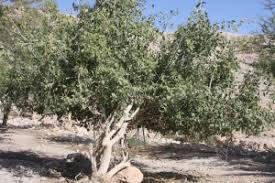 Mature mustard trees provide food and shelter to birds and animals.
Jesus called us “the light and the salt of the world” (Matthew 5:13-16).
Today, many Christians and Christian groups are on the forefront of service to humanity.
They sacrifice their time, treasure, and talents to serve humanity – no matter who they are.
Serving others is the most important means of spreading the Christian faith.
“Preach the Gospel at all times.  When necessary, use words.”
-- Unknown
So the mustard seed parable is not hard to understand.  Living it out may be hard, though.
John 12:24
Very truly I tell you, unless a kernel of wheat falls to the ground and dies,
it remains only a single seed. But if it dies, it produces many seeds.
The Yeast in the Dough parable, however, is far more perplexing.
On the other hand, yeast has never been mentioned in the Bible in a positive way.
Yeast represents sin and evil intentions, and in some festivals they avoid leaven bread.
In fact, Passover is the meal right before the start of the seven-day Feast of the Unleavened Bread.
It is a reminder of the Israelites leaving the sinful world of Egypt behind.
Matt. 16:6 – Jesus said, “Be on your guard against the yeast of the Pharisees and Sadducees.”
Jesus was referring to those religious teachers’ evil intentions and false teachings.
Sin comes from people, not God. God may allow sin and suffering to last for a time, however.
The bread-making woman should be referring to people.  No surprise since they do the cooking.
And the flour, which comes from wheat, represents Christians.
Water, which is needed in the dough, represents the Holy Spirit working in us.
Flour   = Christians
+ Water = Holy Spirit
+ Yeast   = sin/evil      .

Good-tasting bread?
How is that possible?  Why is sin allowed among Christians and help make something good from it?
To figure that out, we need to learn how to make bread.
How to make bread?
1. Flour mixed with water, yeast, and a tiny bit of oil, salt, and sugar.
When flour is mixed with water,  it turns into the elastic gluten when kneaded.
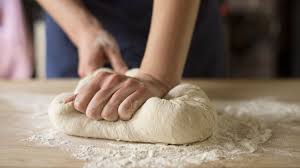 The yeast turns sugar into CO2 and breaks down starch, protein,  and fat into more basic molecules.
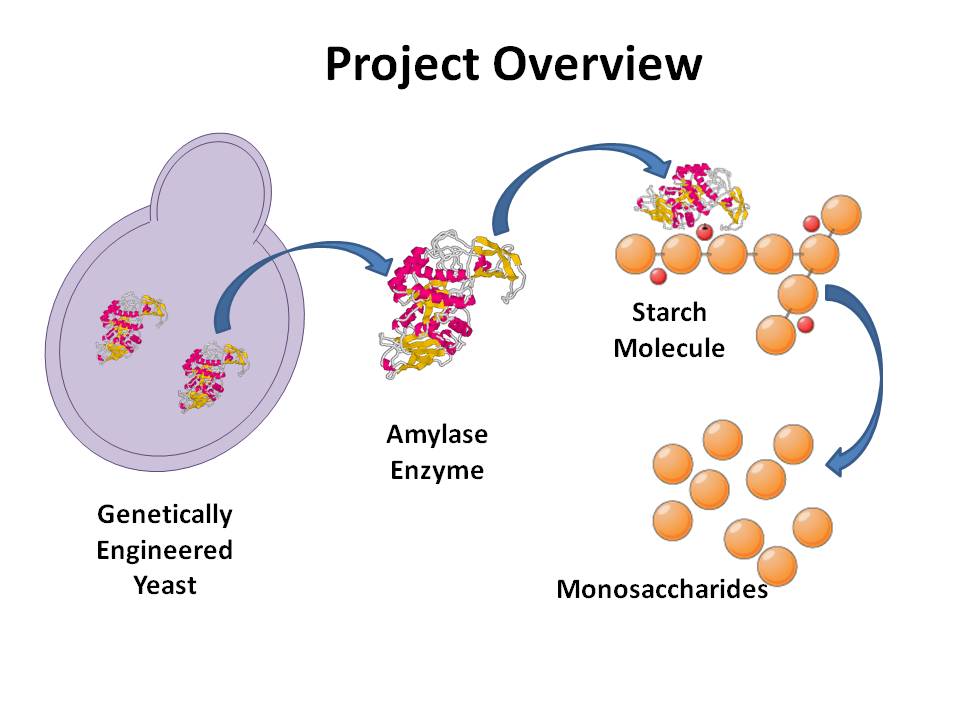 The CO2 is trapped by the elastic gluten and the dough rises.
Give the yeast some time to grow and do its job and the dough will expand in size due to the air in it.
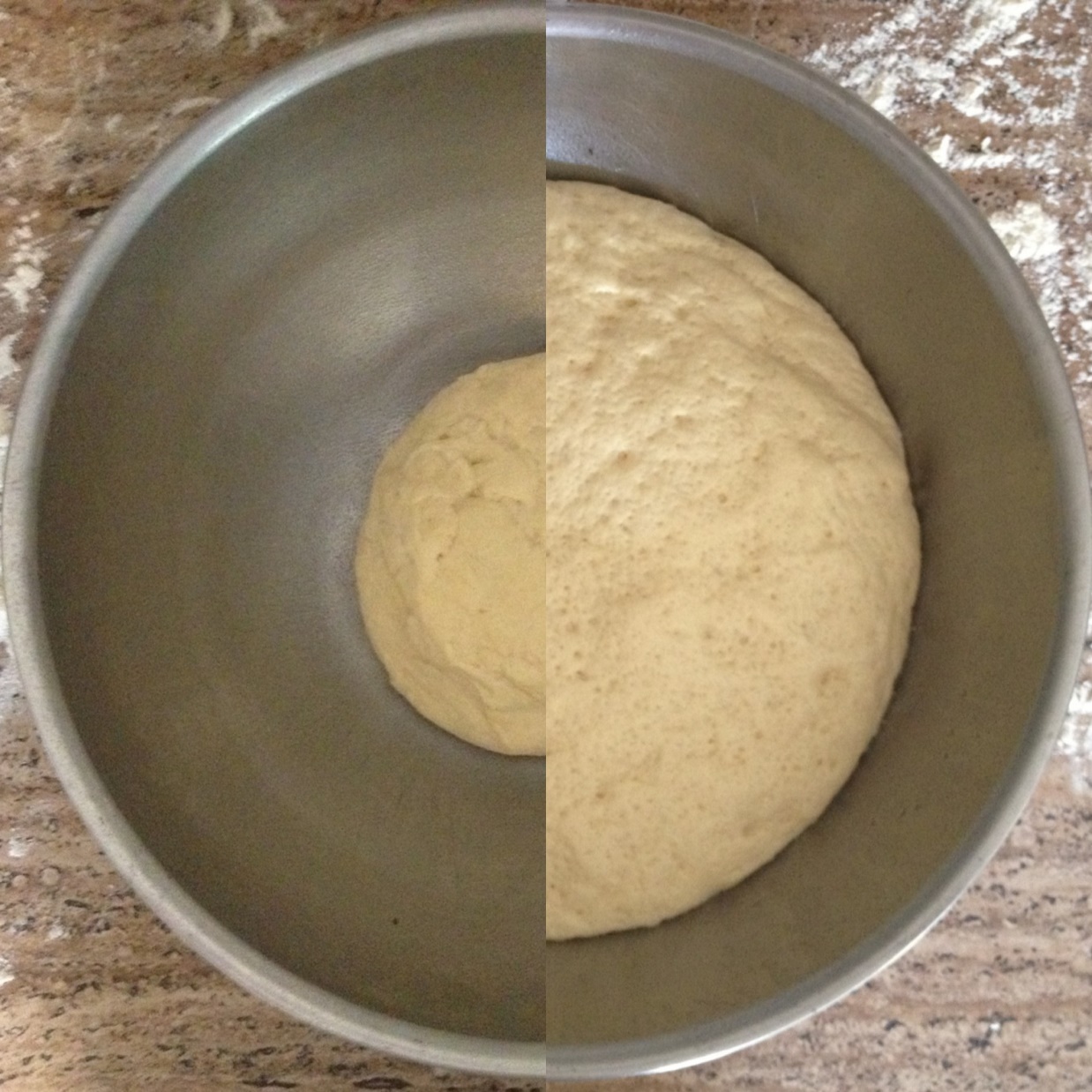 Then we divide up the dough into the right amounts and bake them into bread.
The dough becomes bigger and full of air because the yeast digests the sugar in the flour and releases CO2.
The yeast also transformed the protein, starch, and fats into something different.
So different types of yeast would produce different types of bread.
What are the waste products of yeast and why do they make the breads taste good?
Yeast first makes CO2.  When oxygen is all used up, and then it uses anaerobic respiration and makes ethanol.
C6H12O6 + 6O2 →
6CO2 + 6H2O

Sugar + oxygen  
carbon dioxide + water
C6H12O6 →
2C2H5OH + 2 CO

Sugar  ethanol +
carbon monoxide
In effect, we are eating the waste products of yeast!
CO2 makes the bread fluffy.  Ethanol gives it a bit of taste but are mostly evaporated during the baking process.
The baking process destroys the yeast and the ethanol but the bread tastes different as a result.
Similarly, while sin and suffering help make Christians better, they are then destroyed by God.
God uses sin and suffering to transform Christians but will destroy sin and remove suffering in due time.
Different kinds of yeasts, cooking methods, and slightly different ingredients will produce different kinds of bread.
Similarly, God uses different kinds of sins and sufferings to help produce Christians with different characteristics & gifts.
Yeast first makes CO2 and then make ethanol.  So by controlling the time we can control the amount of alcohol.
Some are hardy Christians able to fight.  Some are soft and sweet who bring comfort to others.
So the yeast is a tool used by bakers to make different kinds of tasty bakery items.
Similarly, sin and suffering, though evil, are used by God to make us better Christians.
Also, in the parable Jesus said explicitly that the amount of flour is about 60 lbs.
That’s a lot of flour – can feed maybe 100 people.  There’s a reason for him to tell us the amount.
The work of sin and the resulting Christian growth is never done in isolation.
The spread of sin and suffering usually comes from interaction with other people.
Yes, there’s sin and suffering among people in Church too.  Don’t be surprised.  But God is at work.
In the washing machine allegory, we talked about how the Church is like a washing machine.
And how the dirty cloths, which represent sinful Christians, help cleanse each other.
When we stay with God, He will bake us and the sin and suffering will be gone in due time.
Romans 8:28 
And we know that in all things God works for the good of those who love him, 

who have been called according to his purpose.
who have been called according to his purpose.
Are you struggling with sin or going through suffering?  God is making you into good bread.
It may be a long and painful process but don’t give up!
In the end, you will turn into great bread.  Those sin and suffering will be gone for good.
See you here!
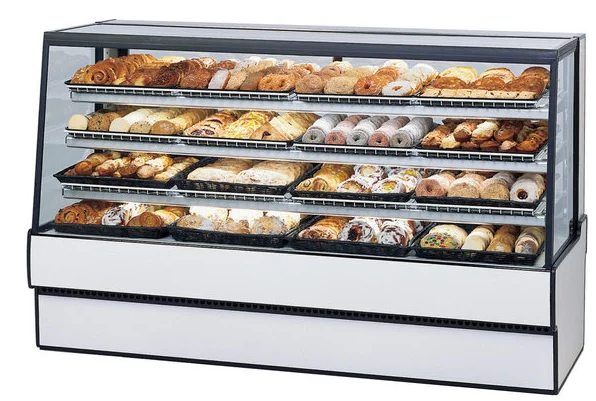